Умножение на 22класс
Какой фигуры
 не хватает?
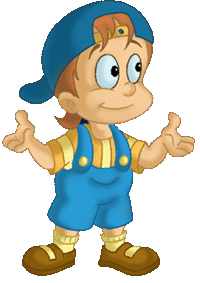 ?
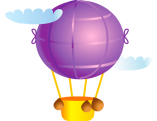 45 + 15
88 - 40
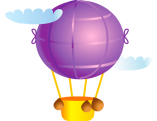 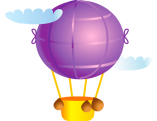 69 + 1
69 - 40
76 - 50
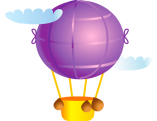 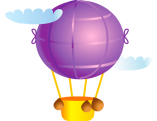 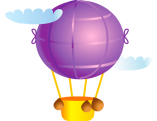 17 + 50
25 + 14
36 + 23
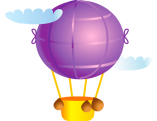 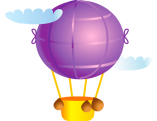 29    48     39    60    70     59    67    26
Молодцы!
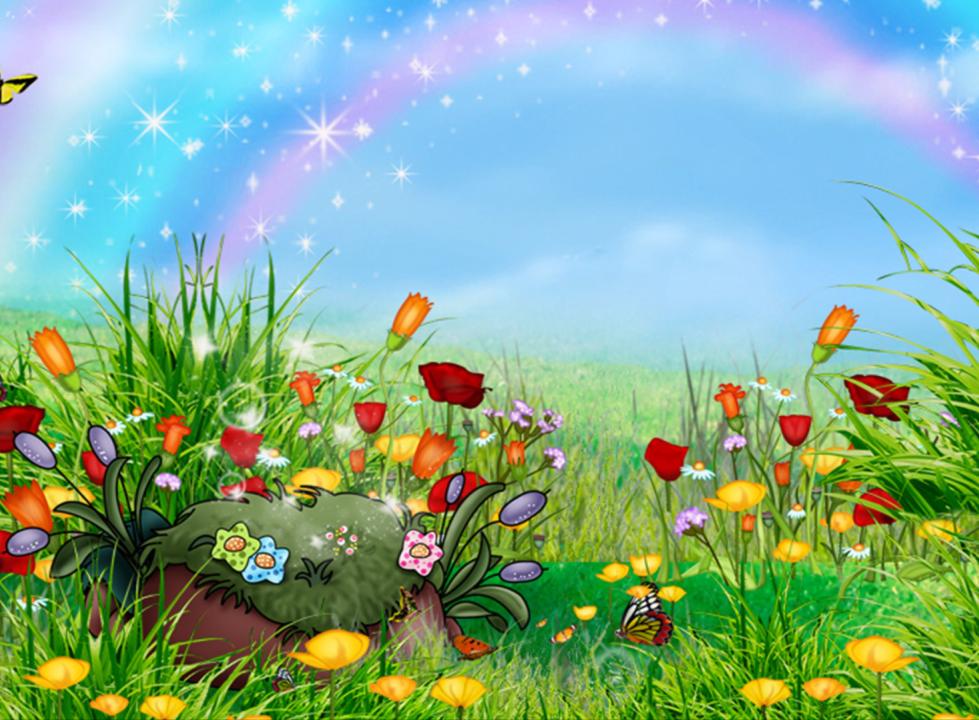 Гусеница-растеряша
12
2
14
10
16
4
8
6
18
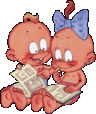 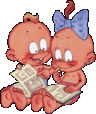 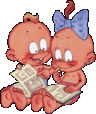 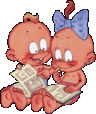 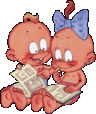 2    +     2    +    2   +   2    +    2
2·2=
4
2+2=
2+2+2=
2+2+2+2=
2+2+2+2+2=
4
2·3=
6
6
8
2·4=
8
10
2·5=
10
2· 2=4
2· 3=6
2· 4=8
2· 5=10
2 ·2=
4
3 ·2=
6
4 ·2=
8
5 ·2=
10
Решите задачу
В одном пакете 2 кг муки.
2 · 3
Сколько муки в трёх таких пакетах?
2 · 5
Сколько муки в пяти таких пакетах?
10: 2
Сколько пакетов потребуется для 10 кг муки?
12с.
18с.
?с.
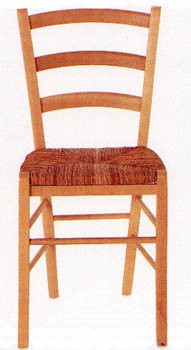 54с.
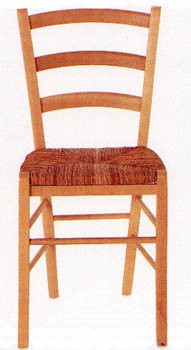 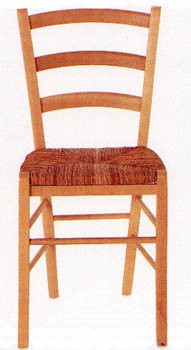 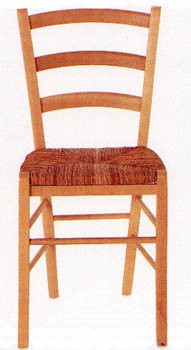 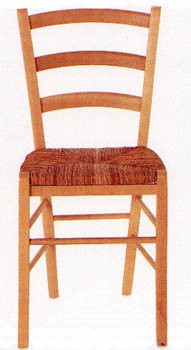 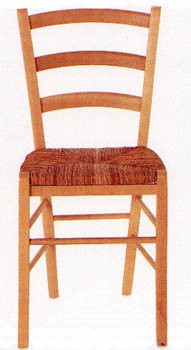 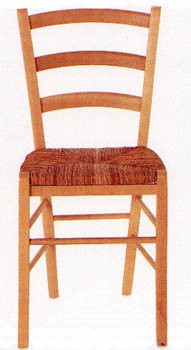 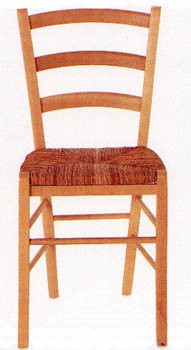 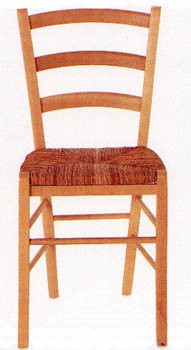 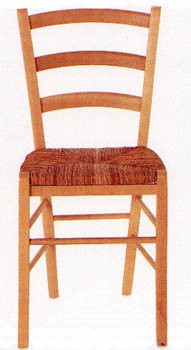 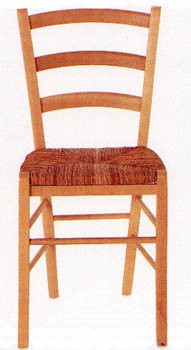 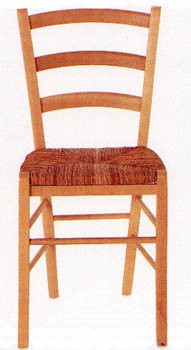 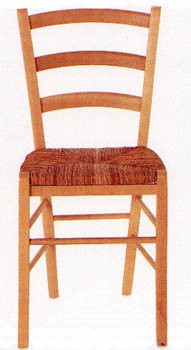 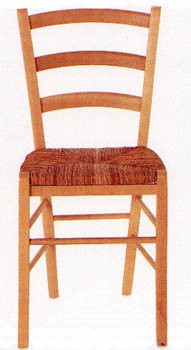 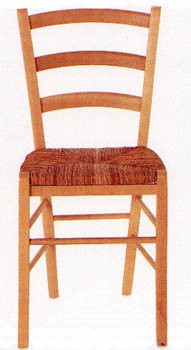 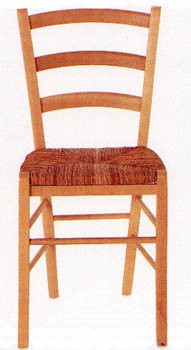 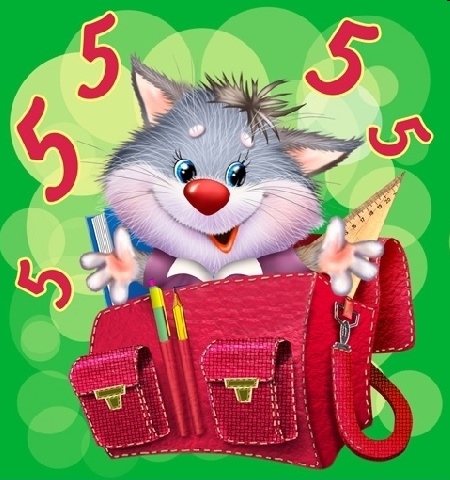 МОЛОДЦЫ!